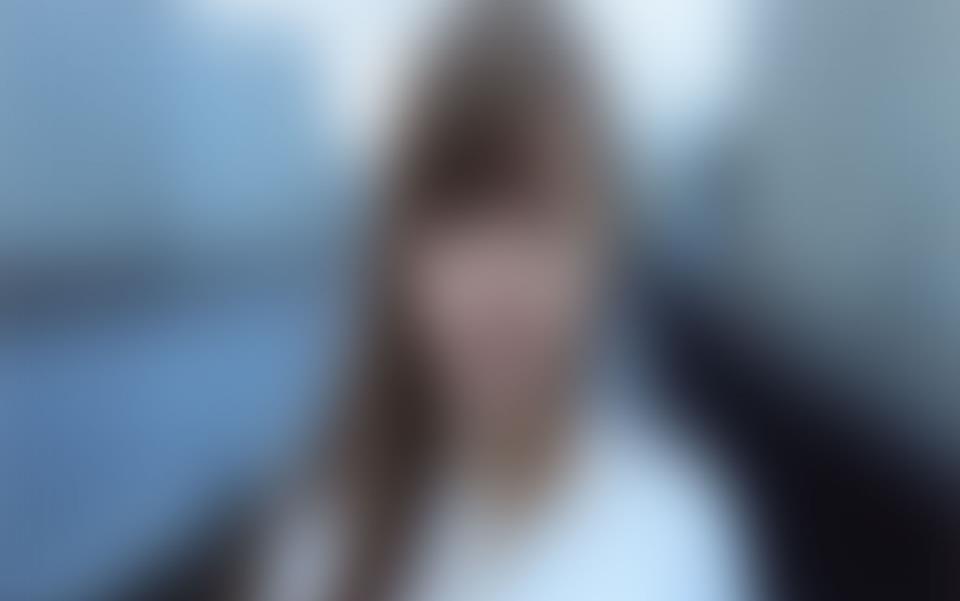 Headteacher BriefingsNovember 2017
Children, Young People and Education Services
CYPE Priorities 2017/18
Continue the integration of CYPE Services 
Implement new High Needs funding model and the NFF changes to school funding
Establish the Education Services Company in April 2018 as a new model for delivery of services
Continue to deliver the needed school places and broker sponsors for new schools
Improve access to CAMHS to provide timely support to children with mental health issues
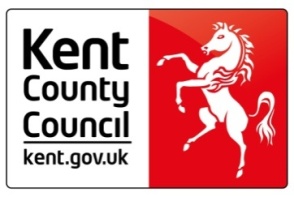 CYPE Priorities 2017/18
Continue to develop proposals for LA supported local multi-academy trusts
Close the attainment gaps for disadvantaged pupils and further reduce NEETs
Address the recommendations in the ‘good’ Ofsted Inspection report of Children’s Early Help and Social Care Services 
Reduce demand on social care by achieving more through Early Help
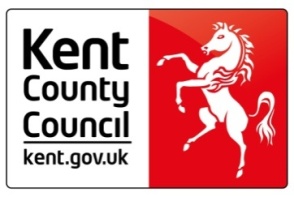 National Funding Formula
Headteacher Meeting
November 2017
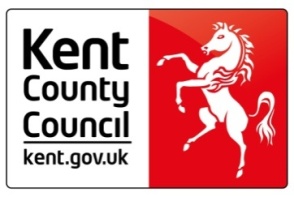 Simon Pleace
Finance Business Partner for CYPE
National Context
DfE announcement in mid July 2017 confirming introduction of NFF and an additional £1.3bn 
This is in addition to the £1.3bn announced in the 2015 spending review
National school budget increasing from just under £41bn in 2017-18 to £43.5bn in 2019-20, an increase of 6.3%
Approx. half of the £2.6bn relates to pupil growth
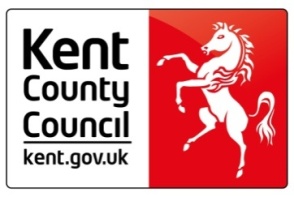 National Context
Soft NFF confirmed for 2018-19 and 2019-20
Meaning KCC still operates a local funding formula
And still a key role for Schools’ Funding Forum
But some tough decisions on competing priorities
Government’s intention is to implement Hard NFF in the future (exact date unspecified) - subject to a change in primary legislation
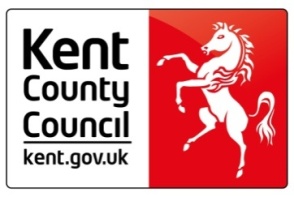 How does a Soft NFF work?
The DfE NFF factors and rates are applied to all schools, then
Maximum gains are capped at +3%
Check that all schools are receiving +0.5%
Then check that schools are receiving at least the Minimum Funding Levels (trumps +3%)
Primary = £3,300 in 18-19 and £3,500 in 19-20
Secondary = £4,600 in 18-19 and £4,800 in 19-20
Revised school figures are then aggregated up to LA level to provide a revised Schools Block
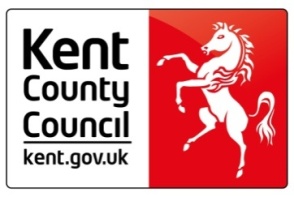 What does this mean in £s?
Schools block - using current school data
2018-19 = +£27.6m (+3.3%)
2019-20 = +£22.3m (+2.6%)
This is before including rising pupil population
High Needs block = +£2.1m in 2018-19, +£0.9m in 2019-20
Central School Services block =-£171k in 2018-19 and then a further -£197k in 2019-20
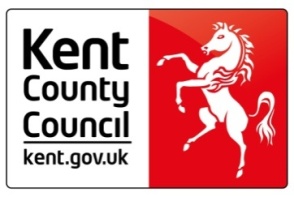 Summary Table – Kent Schools Block
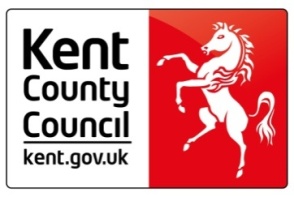 How do we compare to OLAs?
Our average DSG per pupil increases from £4,145 to £4,452 
Our ranked position changes from 140 (out of 150) to 114, +26
We were 8.8% below the national average, and we will still be 5.5% below
So we are gaining more than some but there is still some in-balance
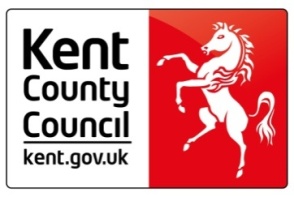 Analysis of DSG per pupil by Region
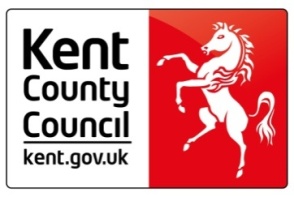 Local flexibility under Soft NFF
We can continue to move funding from Schools Block to meet pressures in High Needs Block
Restricted to 0.5% of Schools Block (c. £4.3m) but requires Forum approval
We can choose a local Minimum Funding Guarantee rate of between 0% and -1.5% (stability v fairness)
We can introduce a Minimum Funding Level factor in our local funding formula
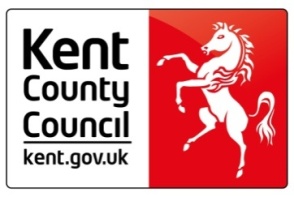 Other issues
The NFF lump sum rate is £10k lower than our current rate 
The NFF rates for English as Additional Language pupils are significantly lower than our current rates 
The NFF no longer includes a LAC factor, but the Pupil Premium Plus has increase from £1,900 to £2,300 per LAC pupil from 2018-19
PFI factor will now be increased annually by RPIX
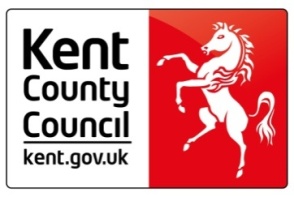 KCC Consultation with Schools
Launched on Monday 30 October
Closed on Sunday 26 November 
Consultation consisted of
Consultation document (word and pdf)
Individual School Illustration Model (excel)
Equality Impact Assessment (EqIA) (word and pdf)
Online response form – need to register to submit
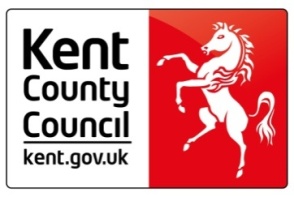 Which overarching Principle should we look to follow?
Should we move towards the NFF factors and rates asap?
Should we ignore NFF and focus on our local priorities, meaning a more even distribution?
Should we look to move towards the NFF but also take into consideration local circumstances?
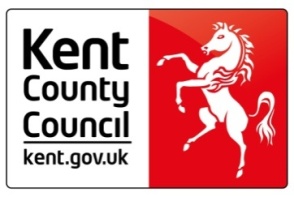 If we went with option a)
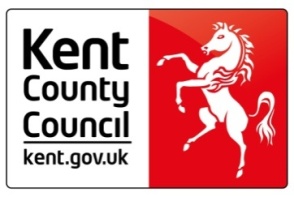 Structure of KCC Consultation with Schools
Initial question on overarching principle
Followed by 18 specific proposals about changes to individual factors/rates and other matters
Prioritisation question – top 5 most important to you
Invite comments on our Equality Impact Assessment (EqIA)
General comments
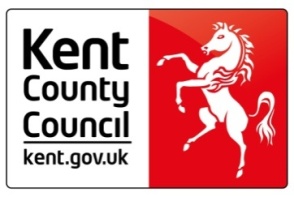 Timetable of key dates
30 October – launch all school consultation
During November – Headteacher briefings
26 November – consultation closed
1 December – SFF meeting
5 December - KCC CYPE Cabinet Committee
11 December – KCC Cabinet leading to a decision on formula changes
January/February – School budgets calculated
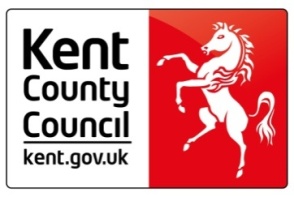 Any questions?
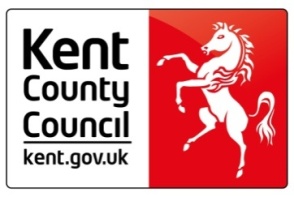 The Education People
Implementation Update – November 2017
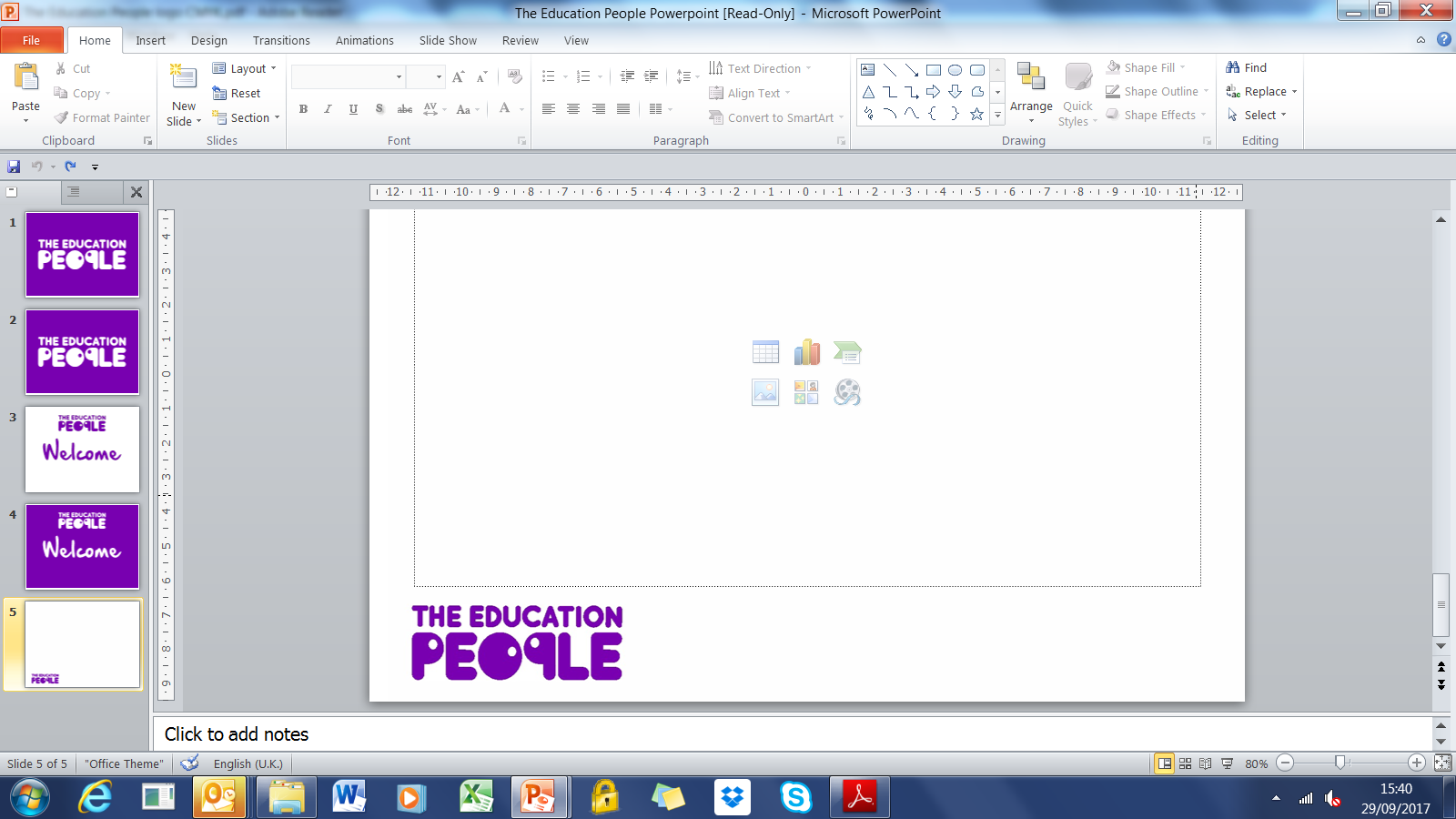 Why are we doing this?
To secure for the longer term the ability to provide the highest quality services that we can to children, young people and families in Kent

To ensure that schools and other settings will continue to be well-supported by and work closely with their local authority to deliver the best possible outcomes
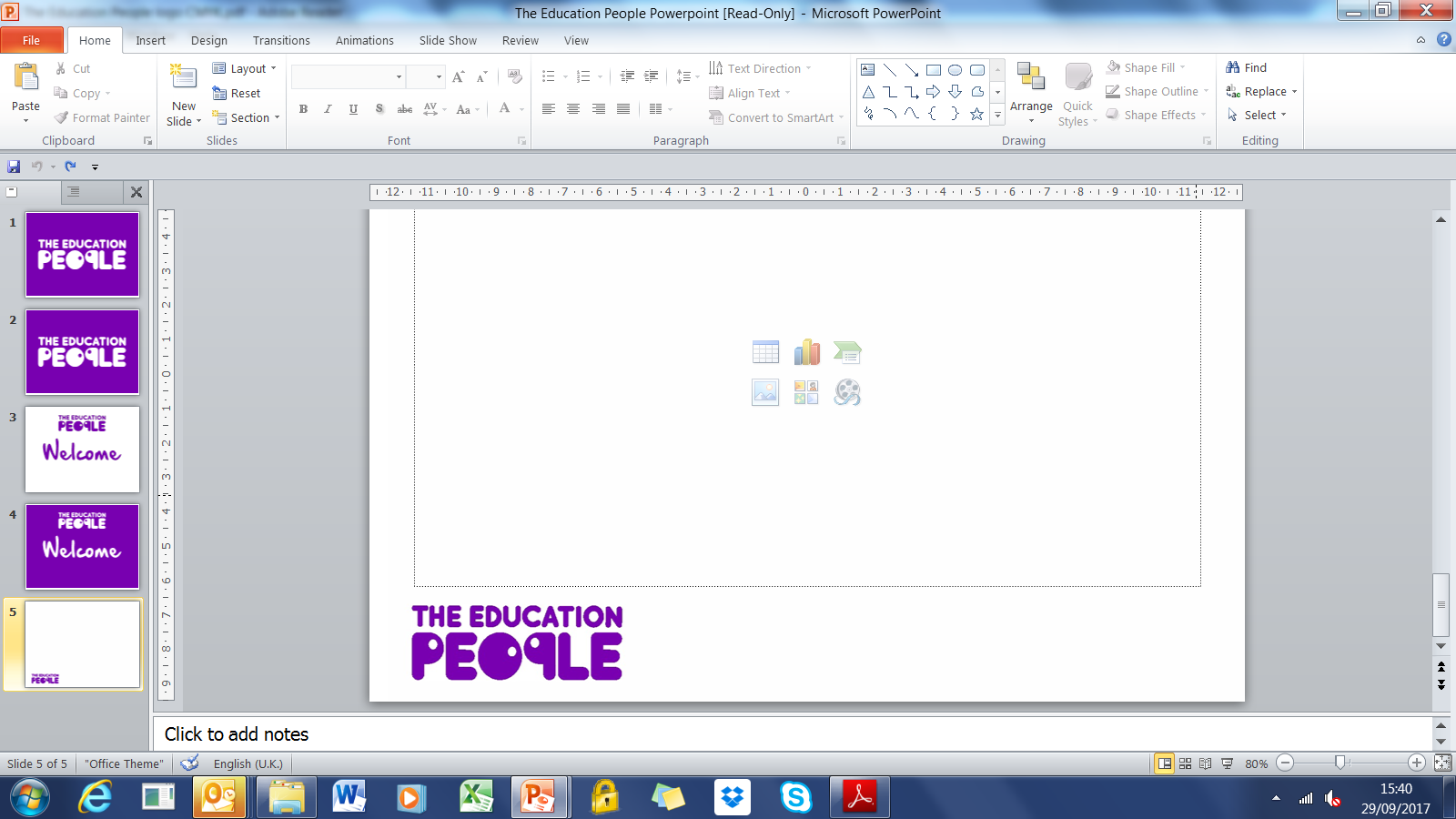 Things to know about the company
Local Authority Trading Company (LATCo).
Limited by Guarantee. Surplus to be re-invested into services.
Wholly-owned by KCC.
Company board has representatives for HT stakeholders.
550+ staff at launch.
> £20million turnover.
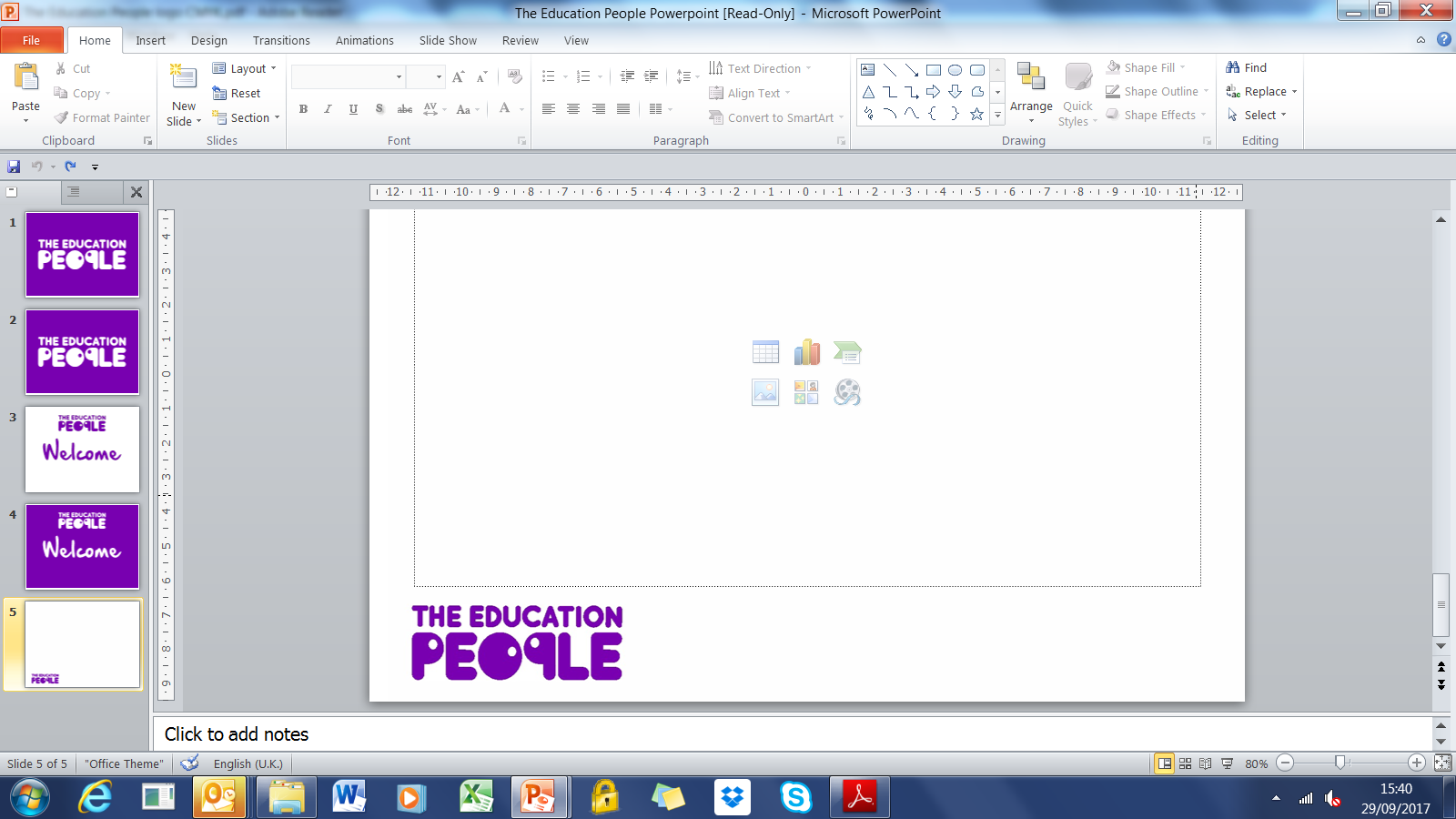 Which services will the company provide?
IN the company
REMAINING in KCC
School Improvement
Governor Services
Outdoor Education
Schools Financial Services
Early Years and Childcare
Educational Psychology
Skills and Employability
Education Safeguarding
Early Help and Preventative Services
SEN
Fair Access and Admissions
Area Education Officers
Provision Planning
Academies Conversion
Community, Learning and Skills (CLS)
The company will continue to deliver services on behalf of KCC as well as delivering strategic traded packages.

The new website will provide information and the means to access all KCC services.
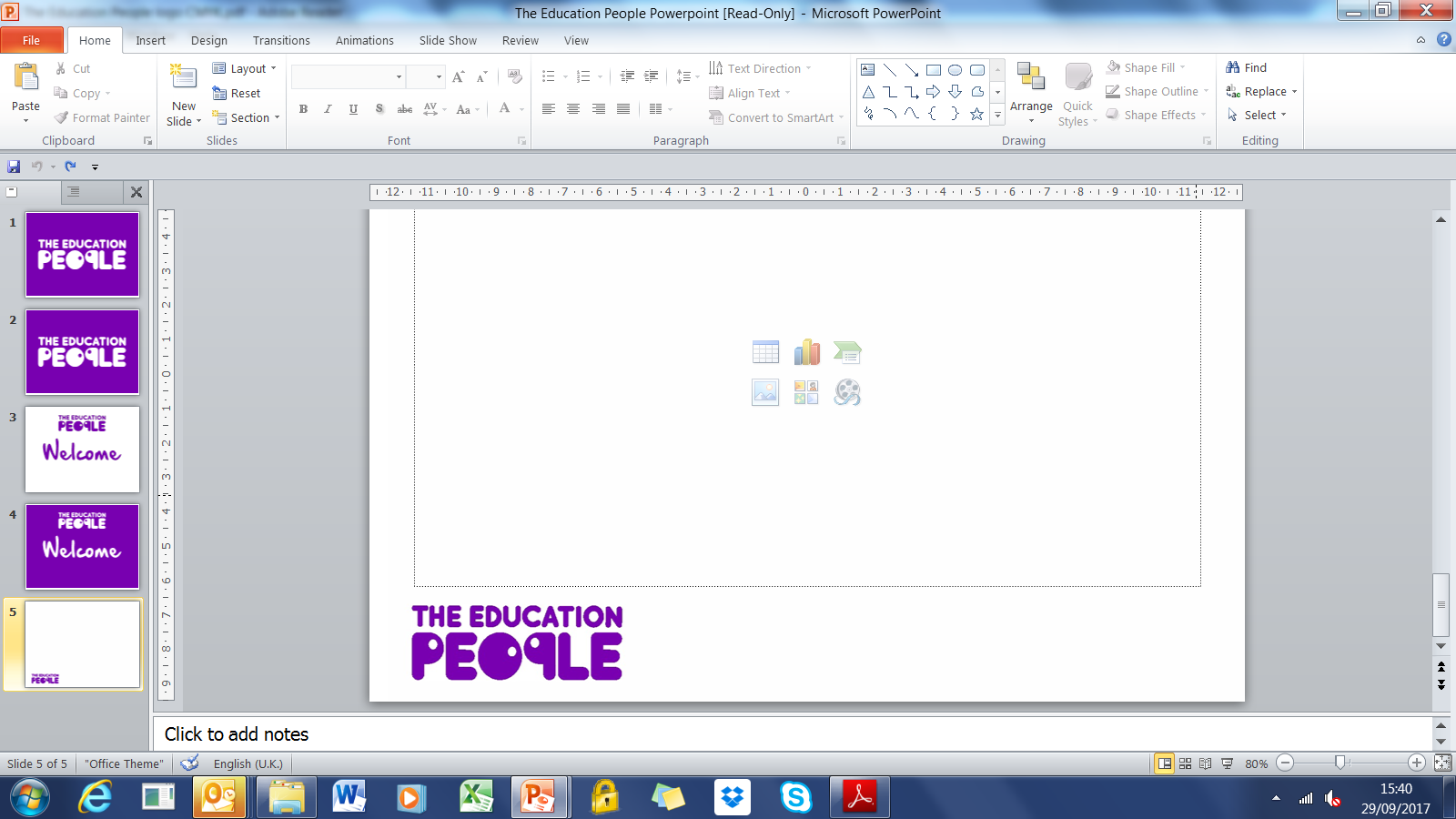 What is happening to EduKent?
EduKent is effectively two functions now:
Marketing
Billing
Both functions will be taken over by the company.
Single invoicing will be maintained.
Intention to act as the ‘one stop shop’ for all KCC services, not just those provided by the company.
All your existing arrangements will be transferred to the new company.
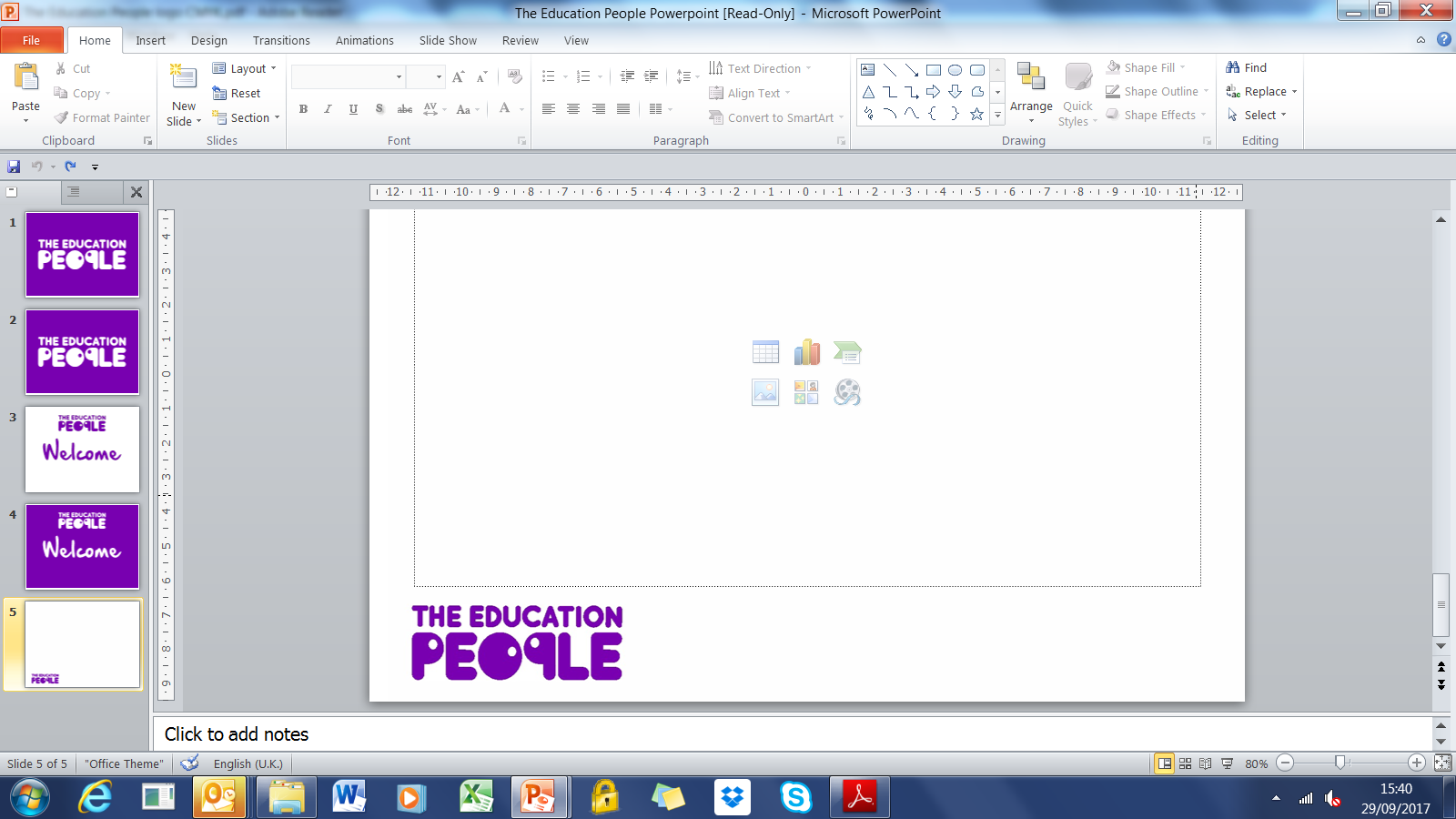 What difference does it mean for my school?
A new website. Easier to navigate and search for what you need. From 1 April 2018, all the services you currently access through EduKent will be available only from the company. Future development to bring multiple websites together and make buying easier.
Better value for money. An increased range of strategic packages, and bundling of service offerings.
Greater accountability. A provider directly responsible for the delivery of its services.
Increased collaboration. Working with you to develop products and services.
Continuity. The same place for your statutory needs.
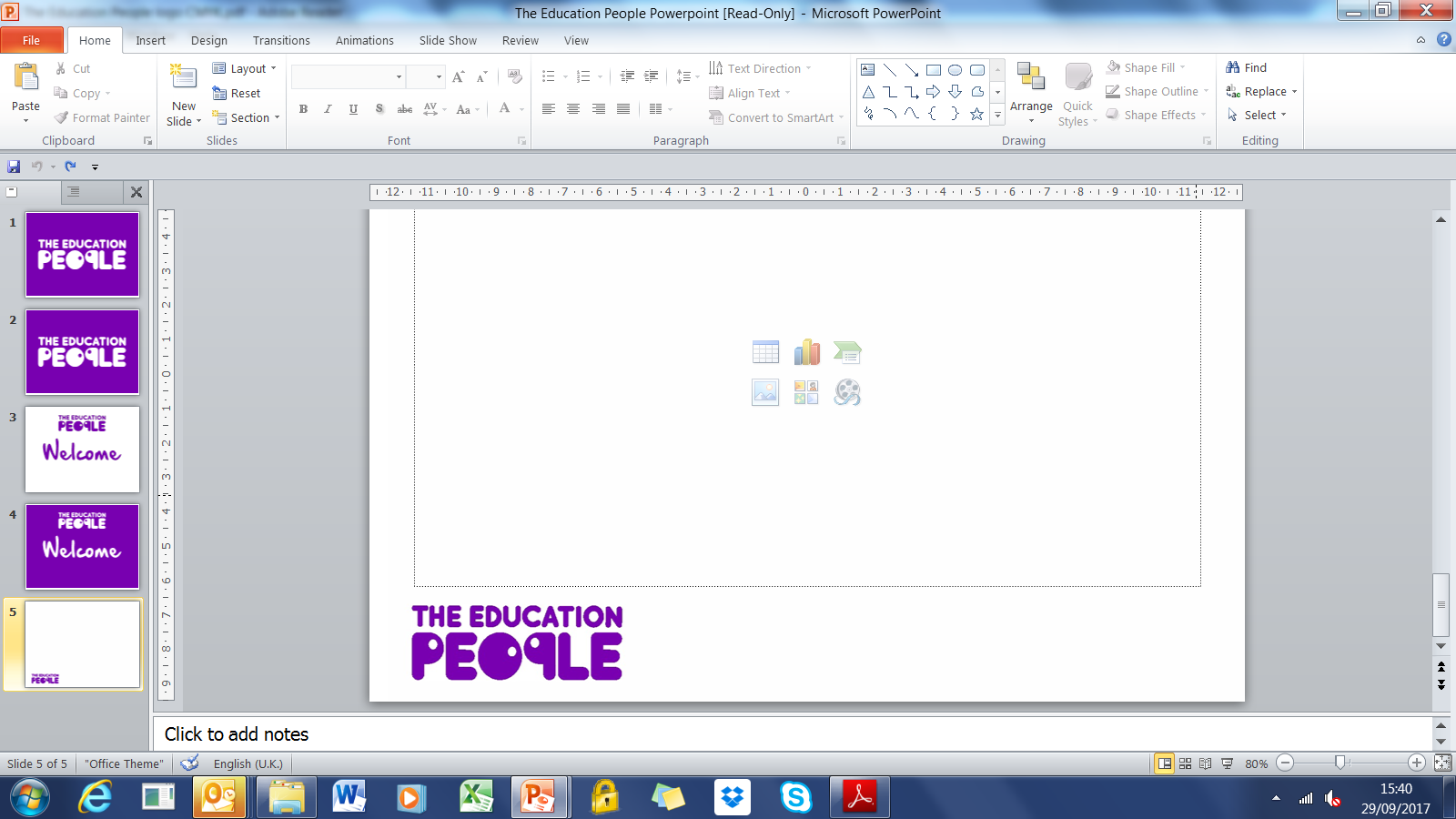 When will all of this be happening?
8 November 2017. ‘Soft’ launch of the name and brand took place at the EduKent Expo.
December 2017 – March 2018. Increasing publicity about the company, what it will be doing and when.
March 2018. Formal launch of the company.
1 April 2018. ‘Go live’ date, staff TUPE transfer to the company and contract between the company and KCC for provision of services begins.
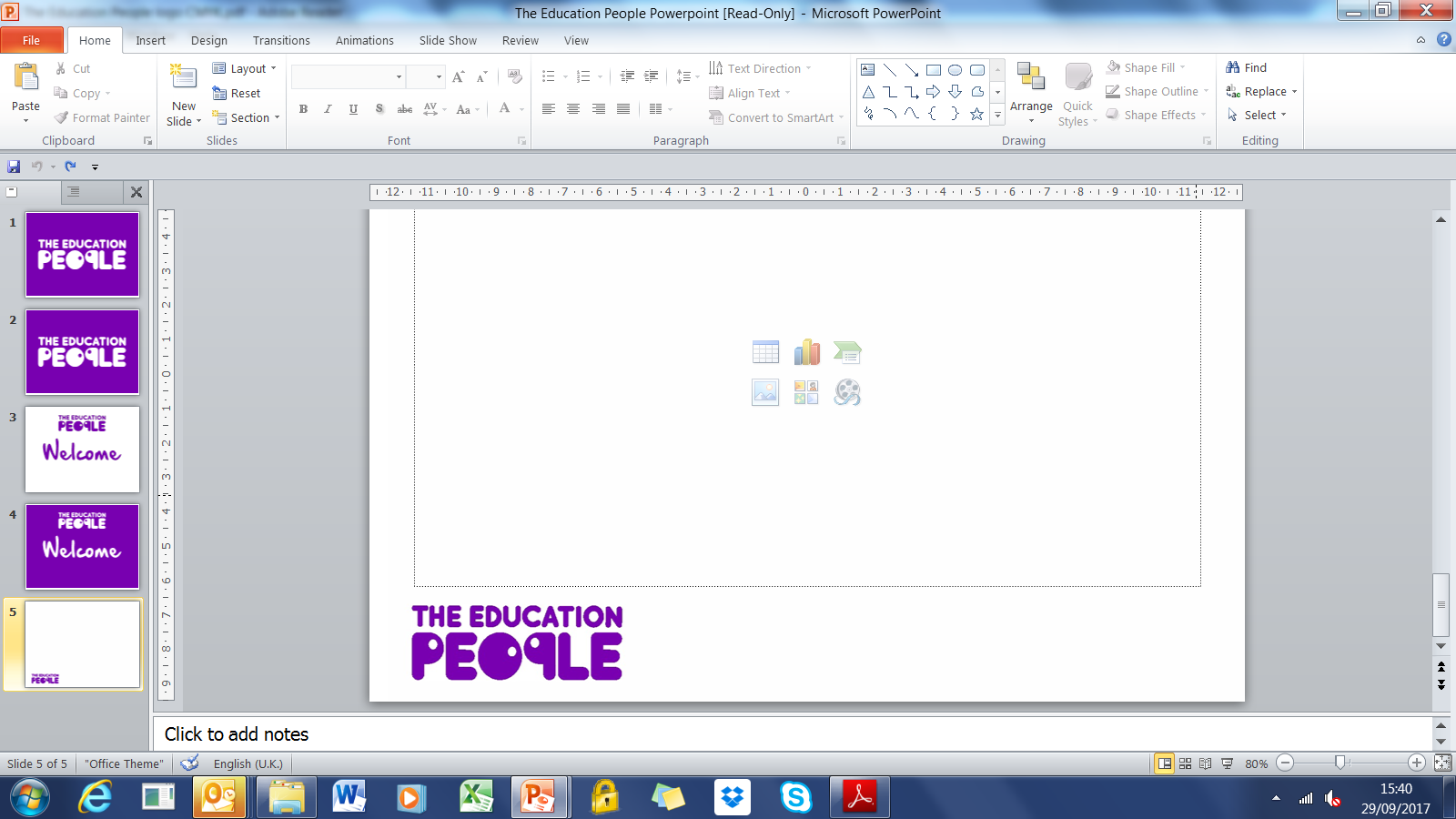 Question for you
We want your feedback, help us design products that work for you. What would make your life easier?

What further information do you need?

How do you want us to communicate with you?
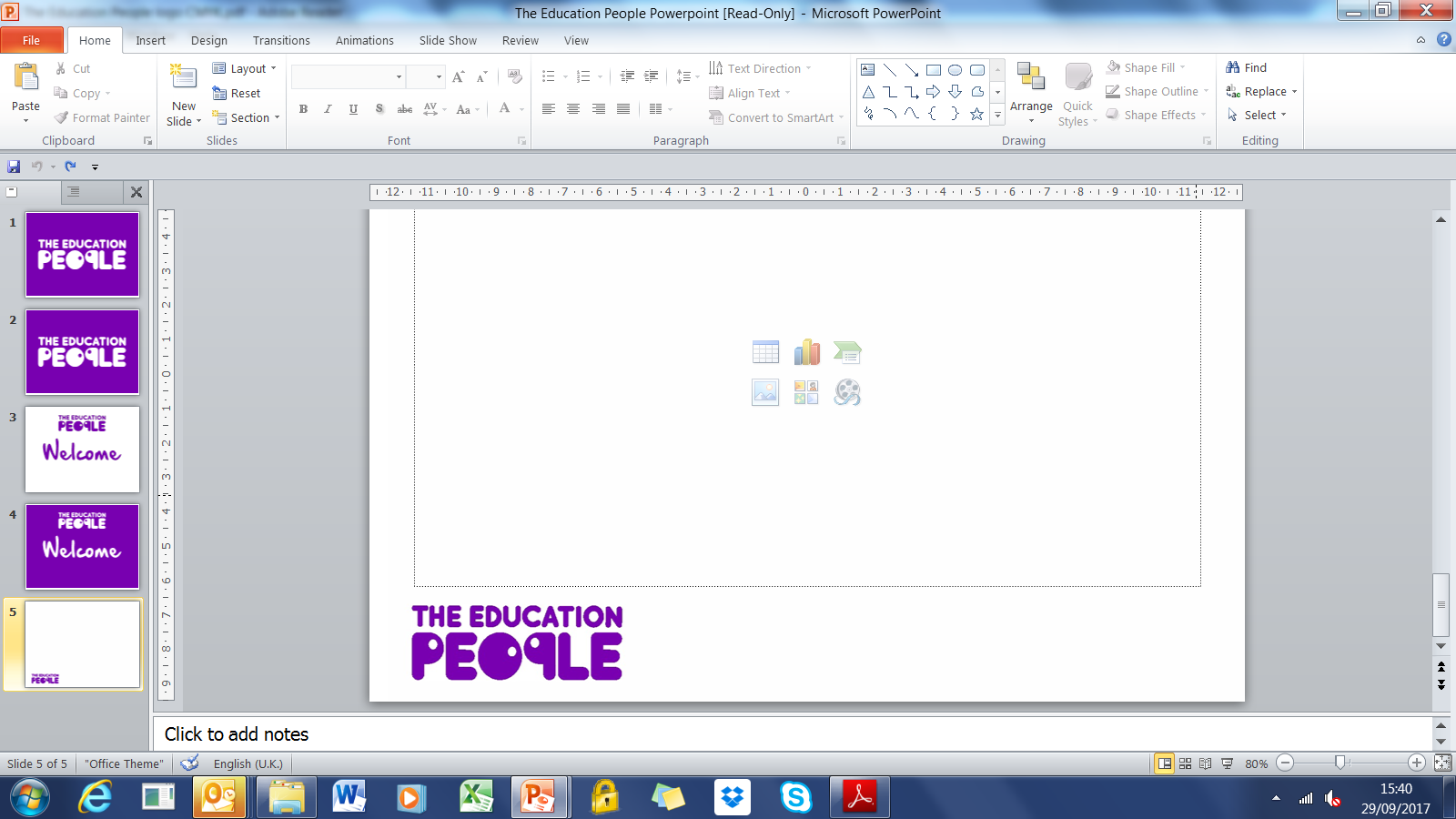 Enquiries and further information
Email: hello@theeducationpeople.org 
Telephone: 0345 604 1699

Interim Chief Executive:
     Graham Willett, graham.willett@kent.gov.uk, 03000 414 154

Director of Organisation and Business Development: Richard Hallett, richard.hallett@kent.gov.uk, 03000 416 192
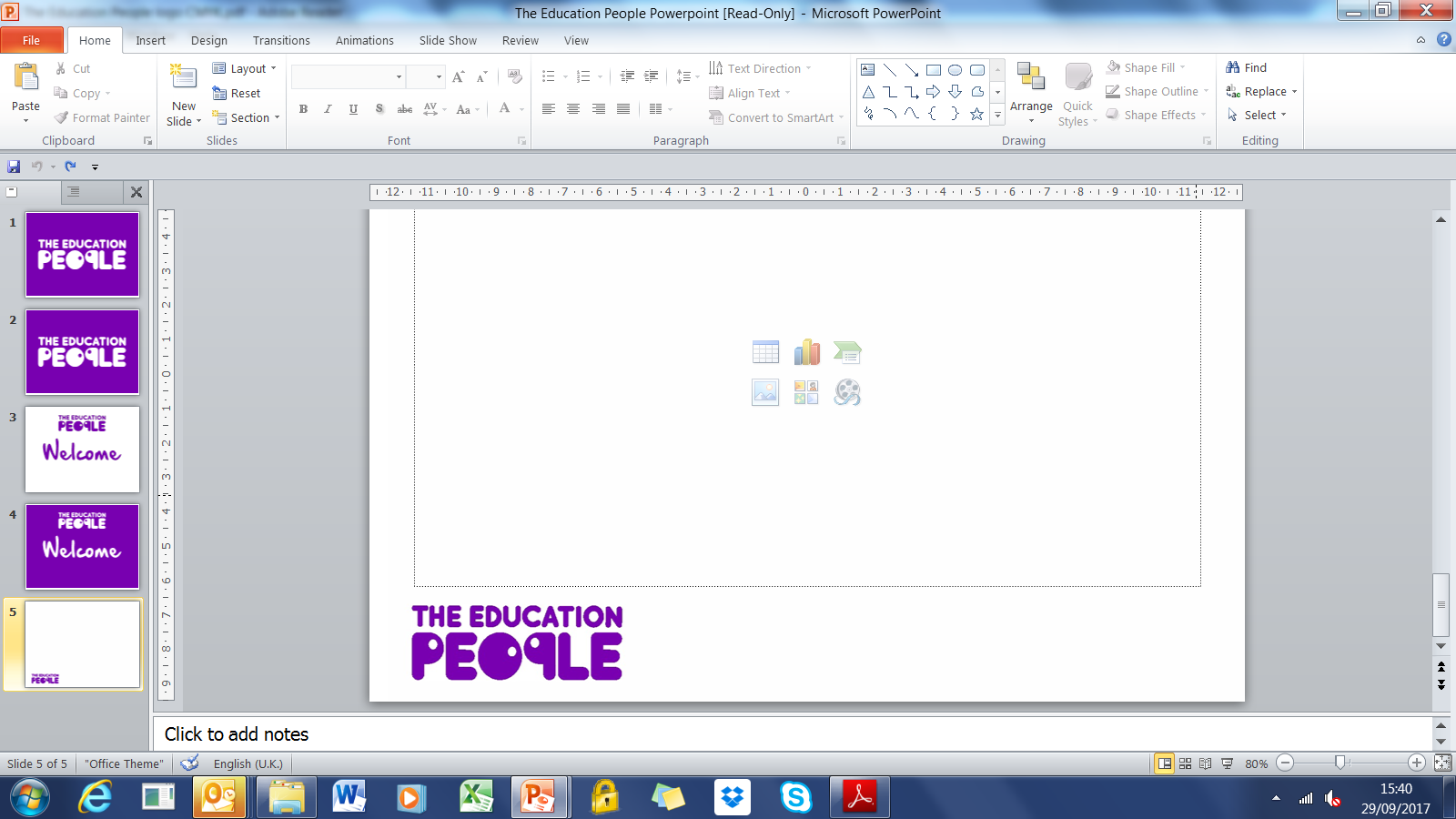 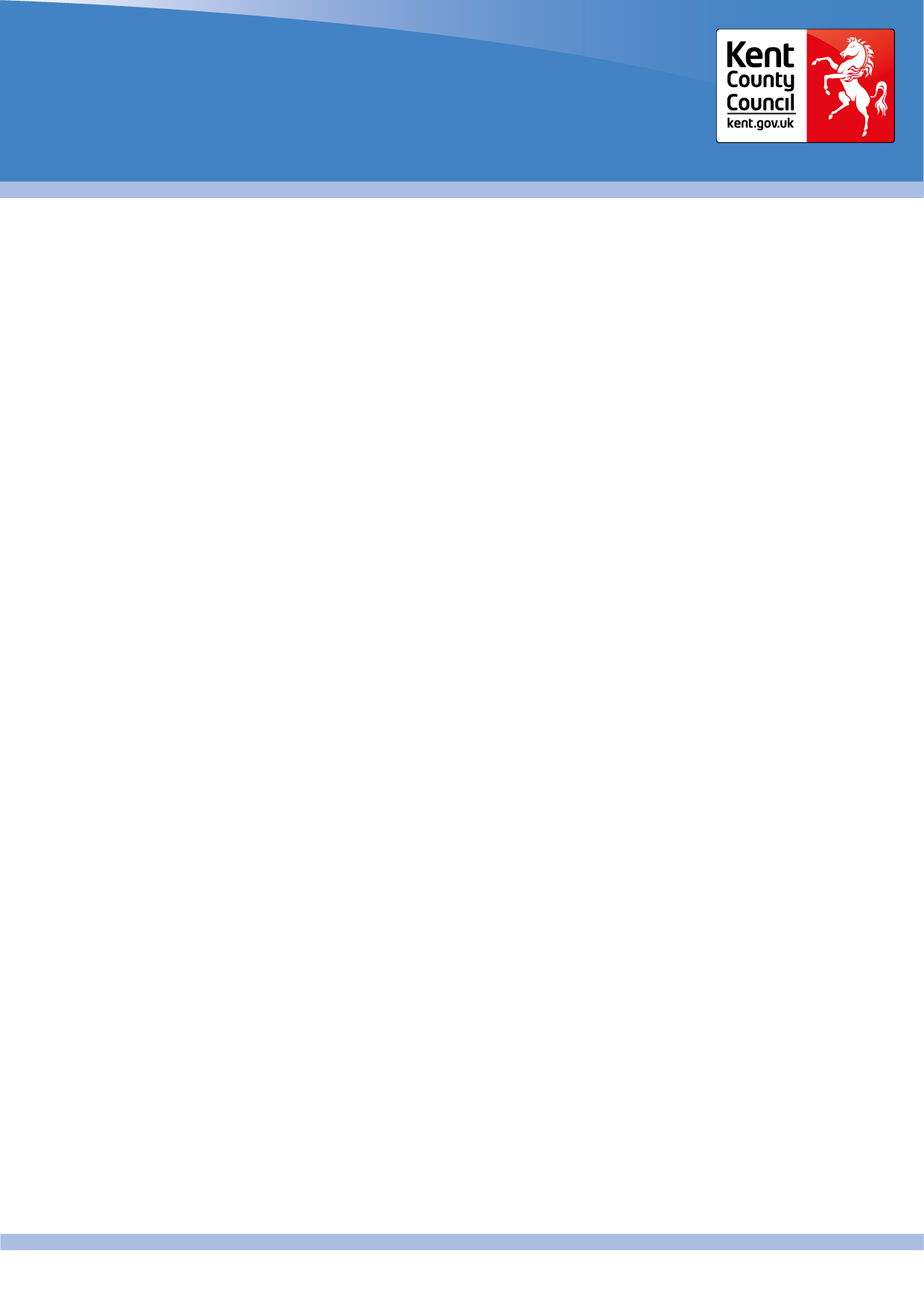 Children & Young People’s Service
INTEGRATION PROGRAMME
Stuart CollinsInterim Director of Early Help and Preventative Services




Headteachers Briefing 
November 2017
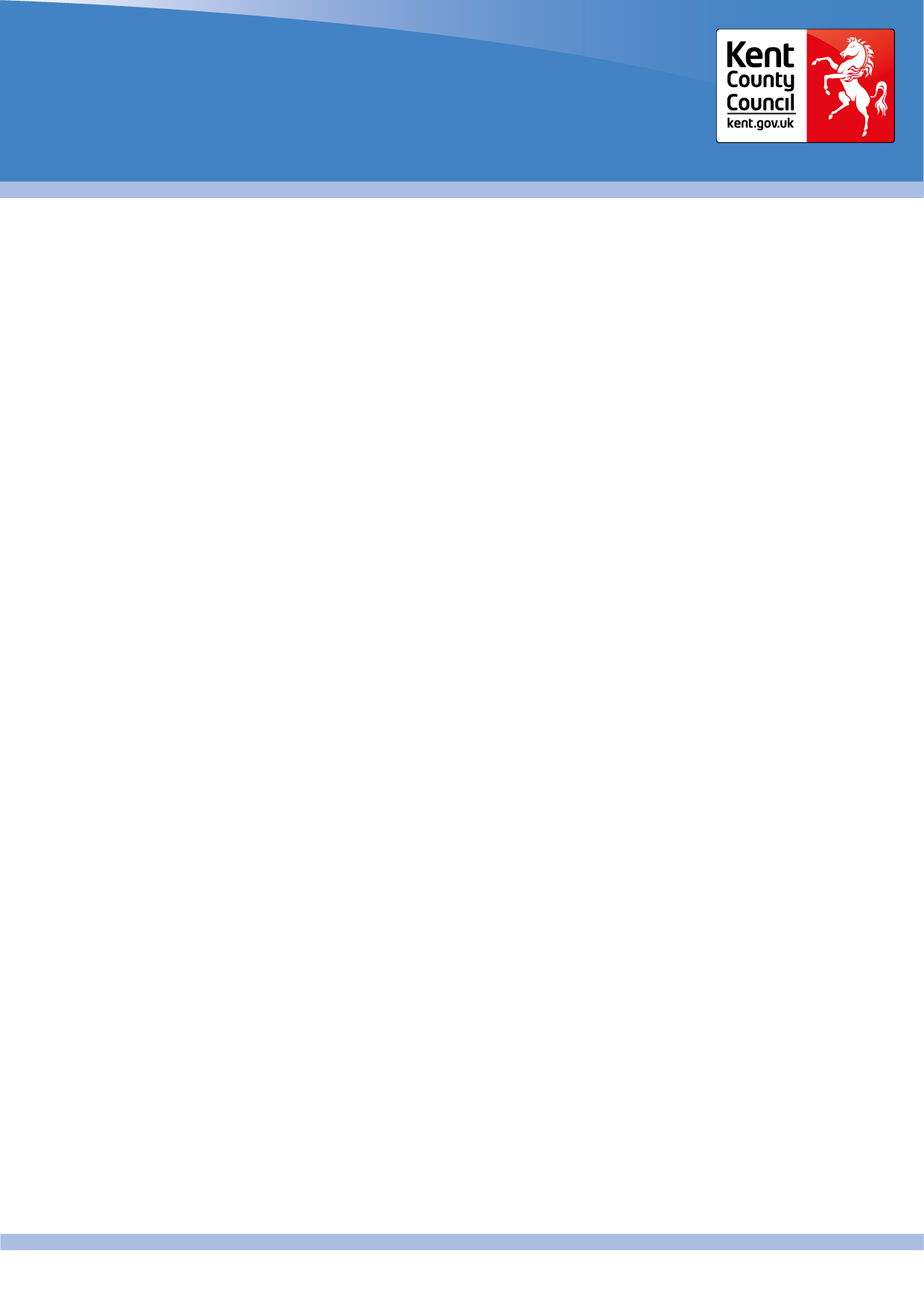 Children & Young People’s Service
INTEGRATION PROGRAMME
Our vision, is to ensure that our services are:
fully integrated
focused on building greater resilience in families
able to ensure safeguarding for all through effective working across all agencies and partners
delivered in a responsive and timely way through effective and efficient use of resource
designed as part of a whole system approach along the continuum of need
capable of achieving the best outcomes by addressing needs in the right way at the right time
effective at improving outcomes and having ambitious aspirations for children and young people in the care of the local authority
ambitious for what all children and young people can achieve in their lives, and for what our staff and volunteers can achieve with them
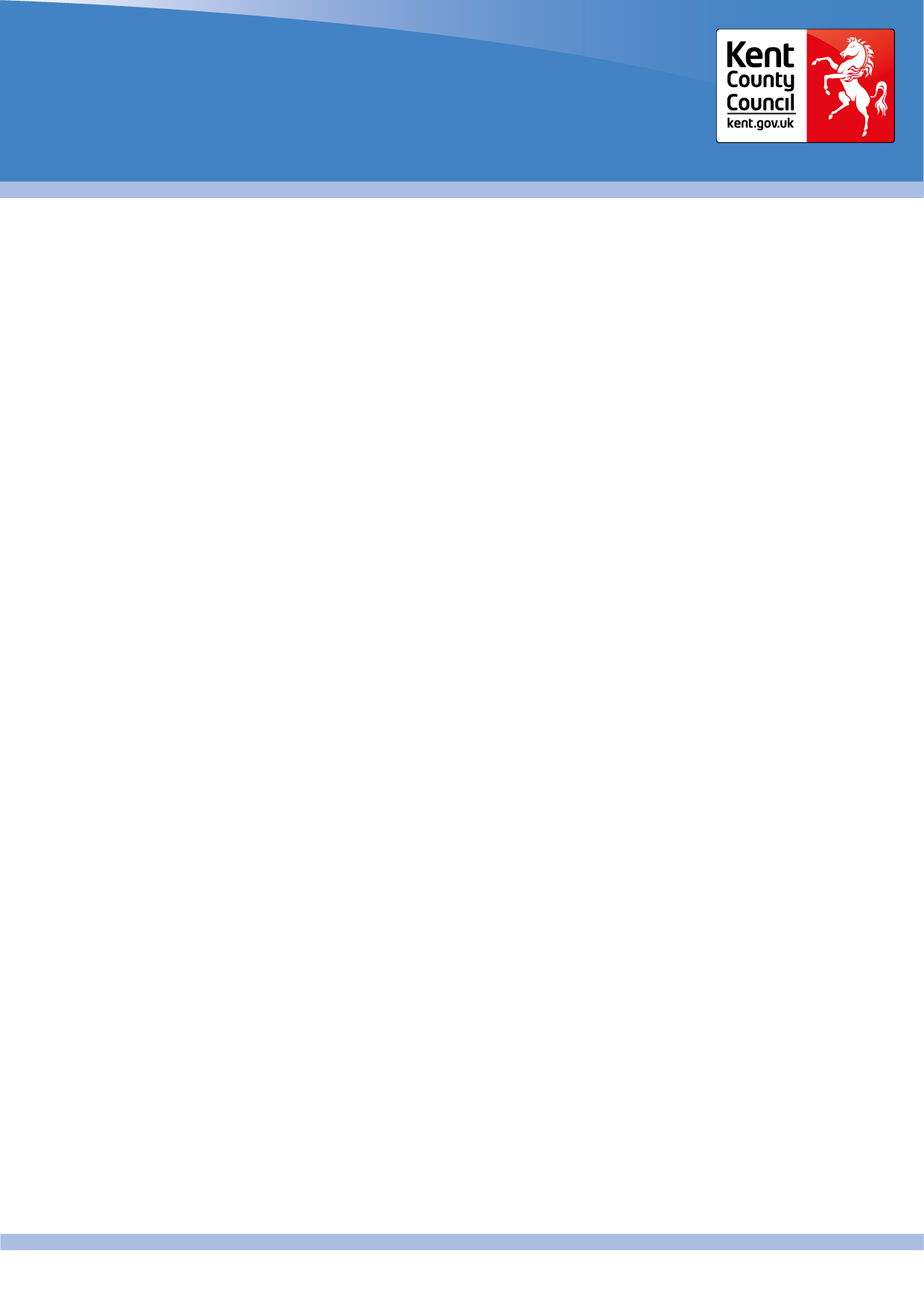 Children & Young People’s Service
INTEGRATION PROGRAMME
Our challenge is to improve work with …
COMMUNITIES
How do we work smarter and in better coordinated way to work with families and  address risk with colleagues from the community (schools/health/the police etc.) ?
01
How do we use the strengths of families and work smarter 
and in a more coordinated way with  schools and other partners from 
the community to address risk?
01
PATHWAYS
02
02
PATHWAYS
How do we ensure that children and families move through our system seamlessly and receive the right service at the right time and the earliest opportunity?
How do we provide a consistent service across teams and districts  to ensure good outcomes while still allowing innovation and responsiveness to local need?
03
03
CONSISTENCY
CONSISTENCY
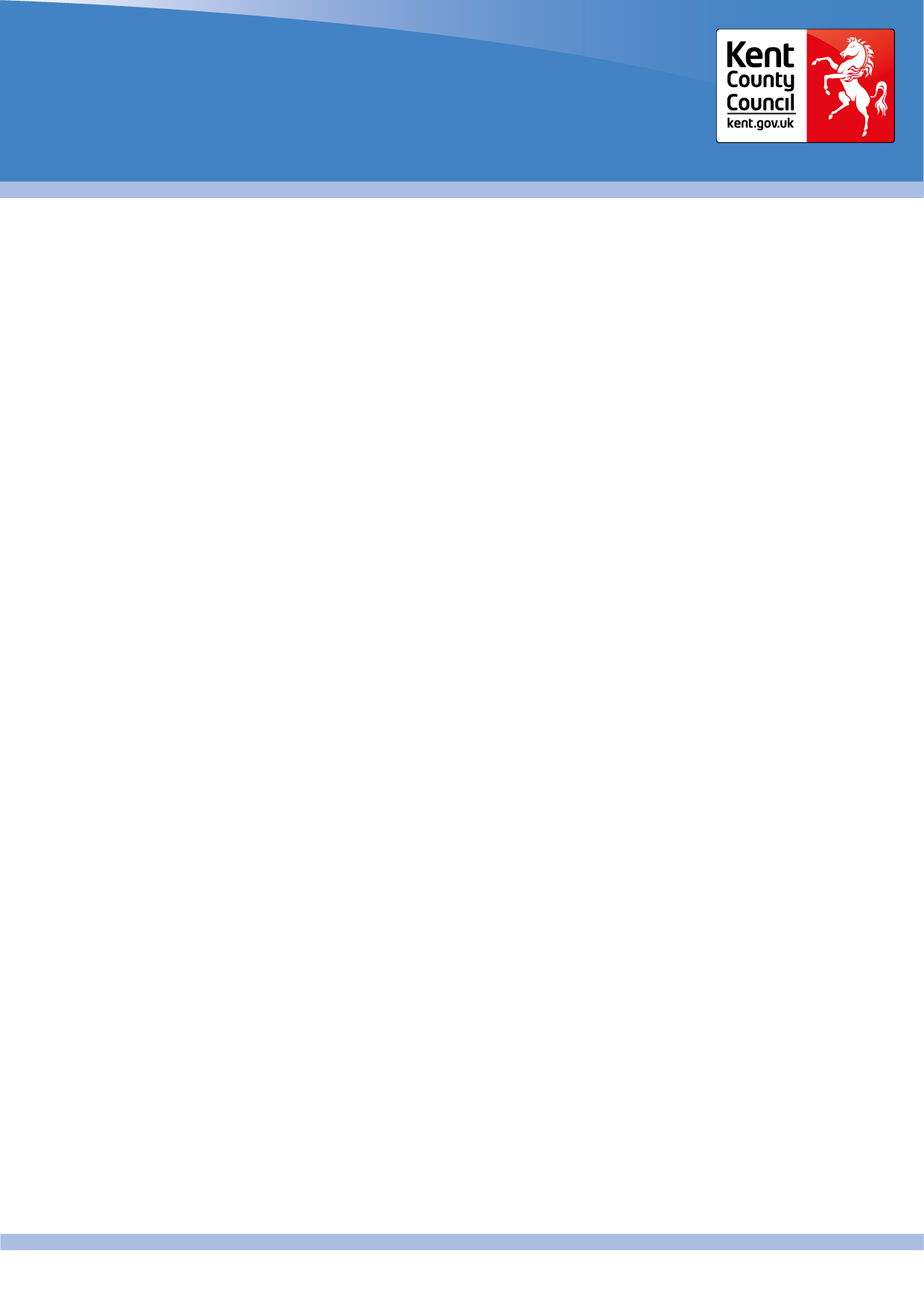 Children & Young People’s Service
INTEGRATION PROGRAMME
Integrated Front Door 
New fully integrated Front Door for Early Help notifications and Social Care referrals
One referral form and single decision making process
Able to ensure safeguarding for all through consultation and feedback to referrers 
Designed to ensure more cases can be supported through intensive Early Help 
Capable of achieving the best outcomes by addressing needs in the right way at the right time
Effective at ensuring the right children and young people are protected and have support from Social Care
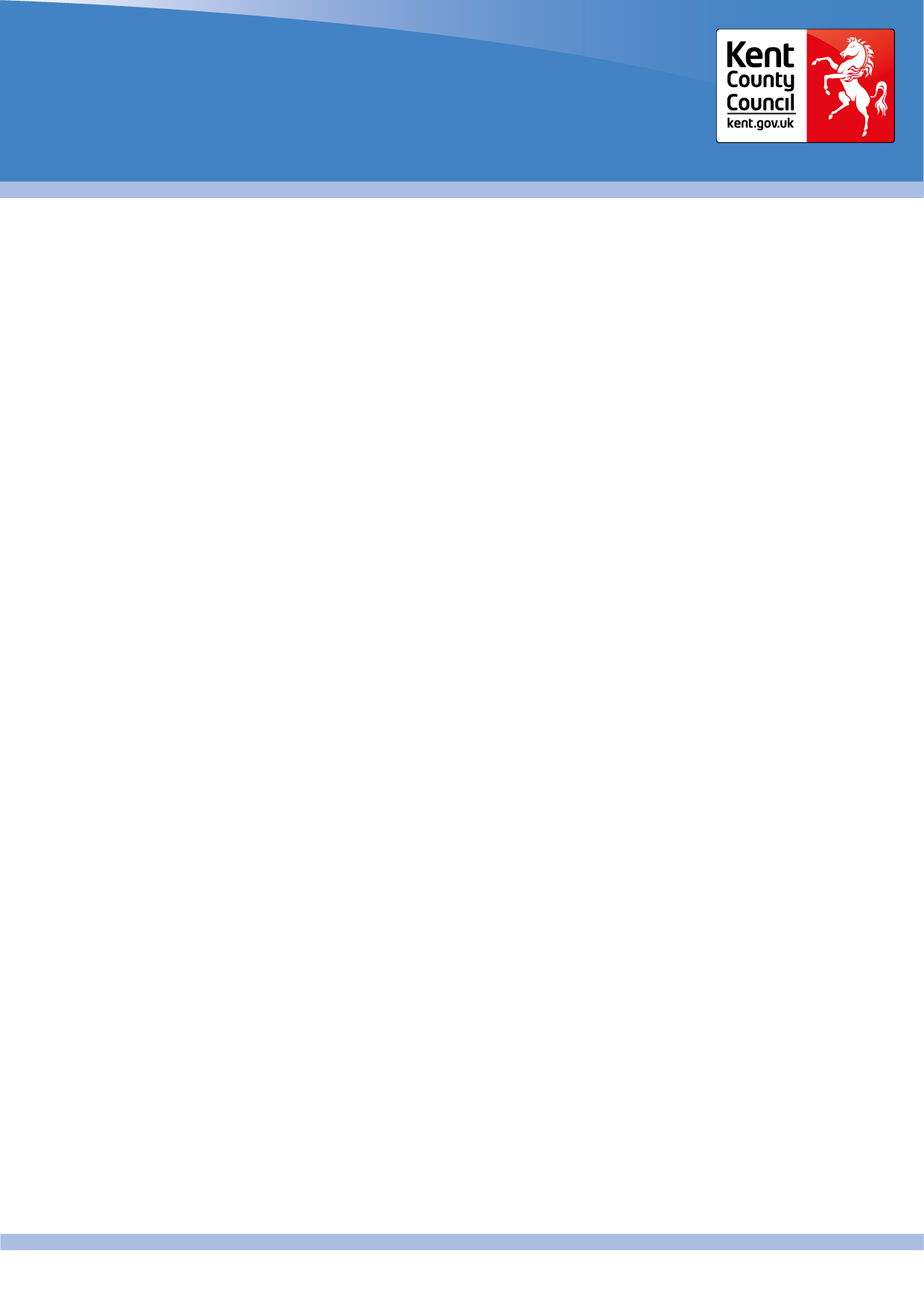 Children & Young People’s Service
INTEGRATION PROGRAMME
Integration Proposals
ALIGN
INNOVATE
and
Short to medium term activities we can achieve now, to integrate better what we already do
Medium to long term activities to develop new more integrated ways of working
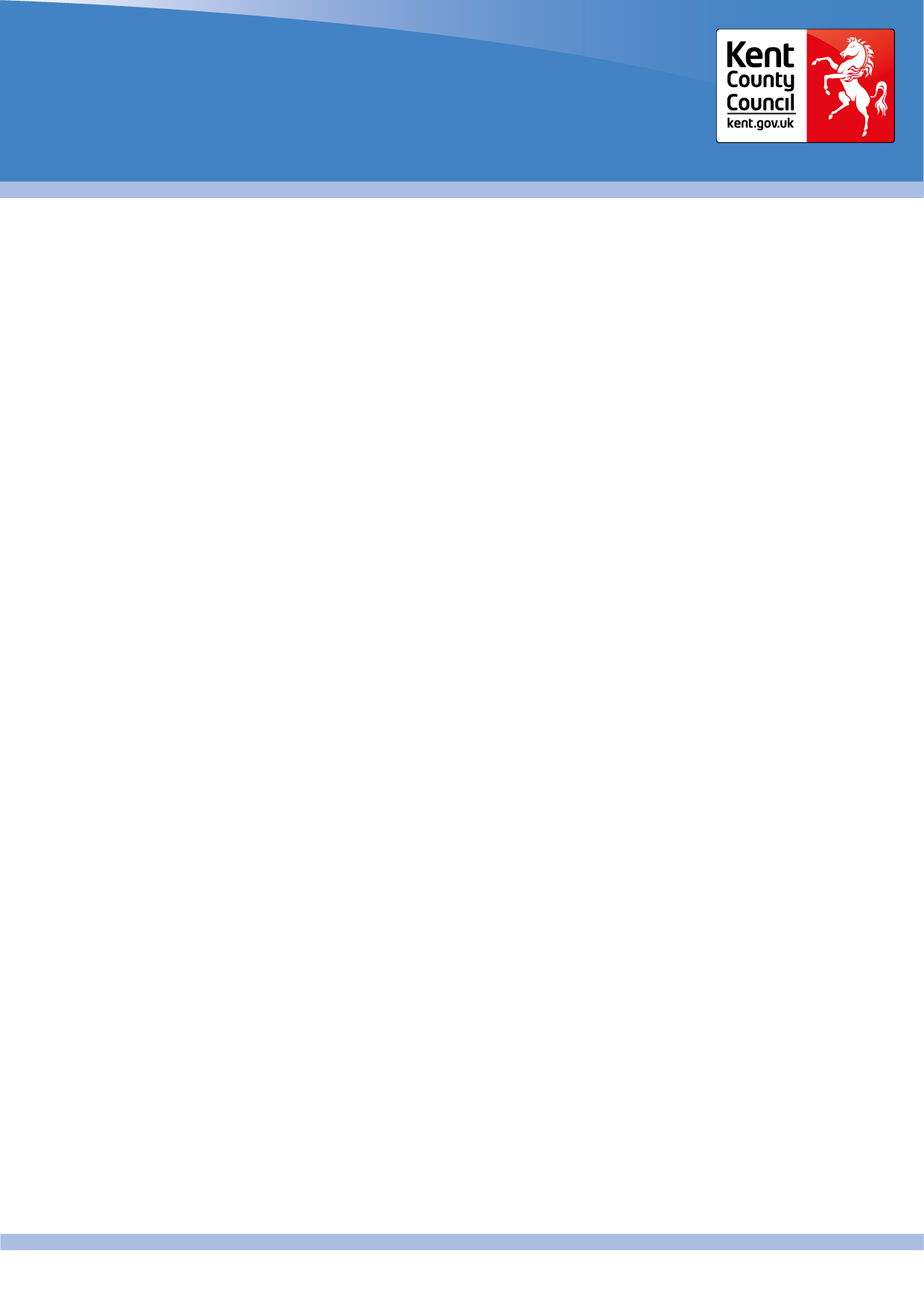 Children & Young People’s Service
INTEGRATION PROGRAMME
Integrated Early Help and Social Care teams in Districts
A more integrated approach to supporting families and children aged 0-5
INNOVATE
Services wrapped around high need schools to improve integrated service delivery
More integrated support for CiC and Foster Carers to improve placement stability
PILOTS in each area of Kent
More integrated approach to Adolescent risk and support
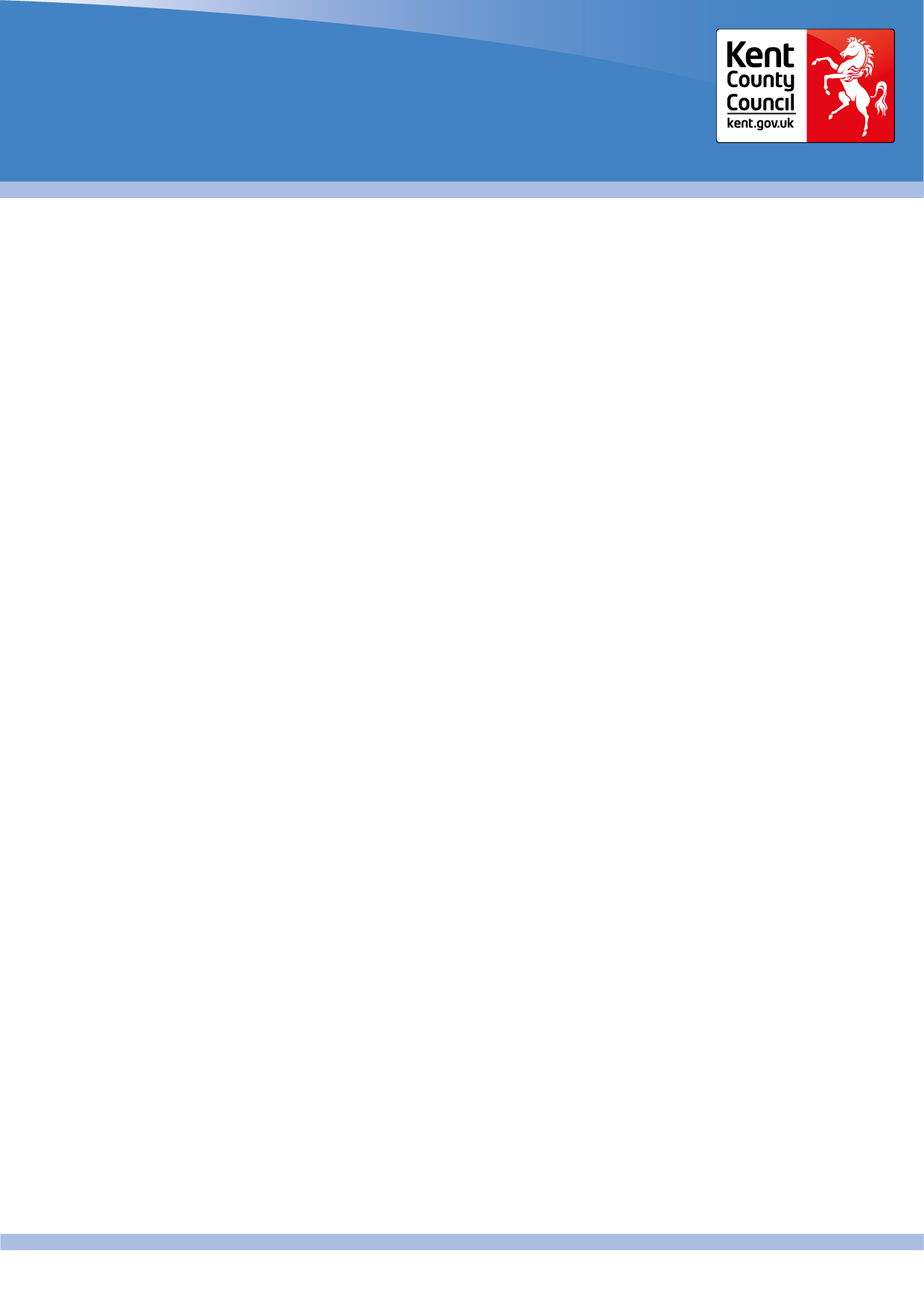 Went
Children & Young People’s Service
Update on Emotional Health and Wellbeing
Children and Young People  Mental Health Service :
North East London 
Foundation Trust
New Offer went live 1st September
Single Point of Access up and running 1st September
90 day consultation mid September
New clinical model from 1.4.18
Designed to improve service delivery
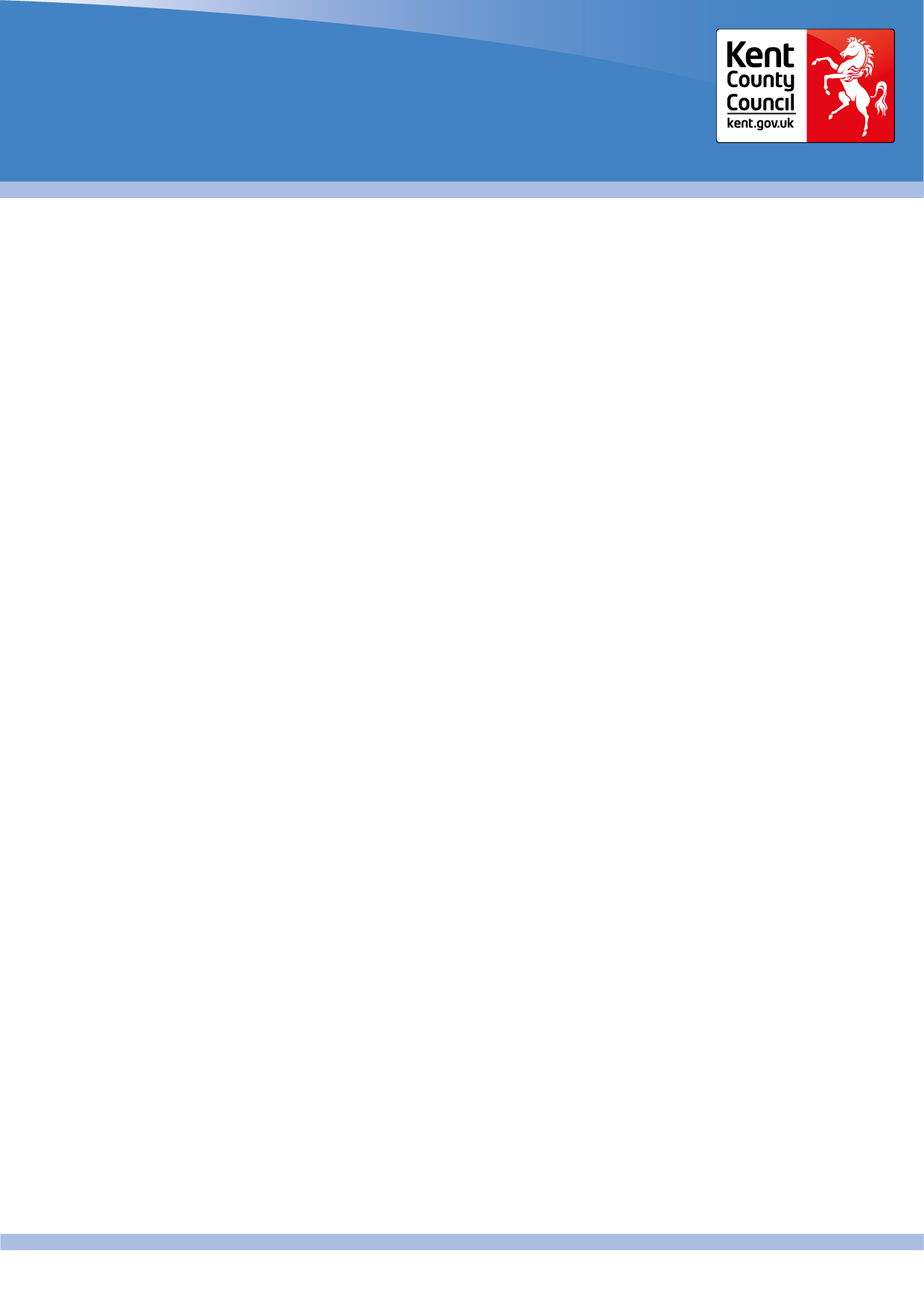 Went
Children & Young People’s Service
Update on Emotional Health and Wellbeing
North East London 
Foundation Trust
Early Help
Complex  needs
5 Pathways
Behaviour
Mood/anxiety
Neuro-developmental
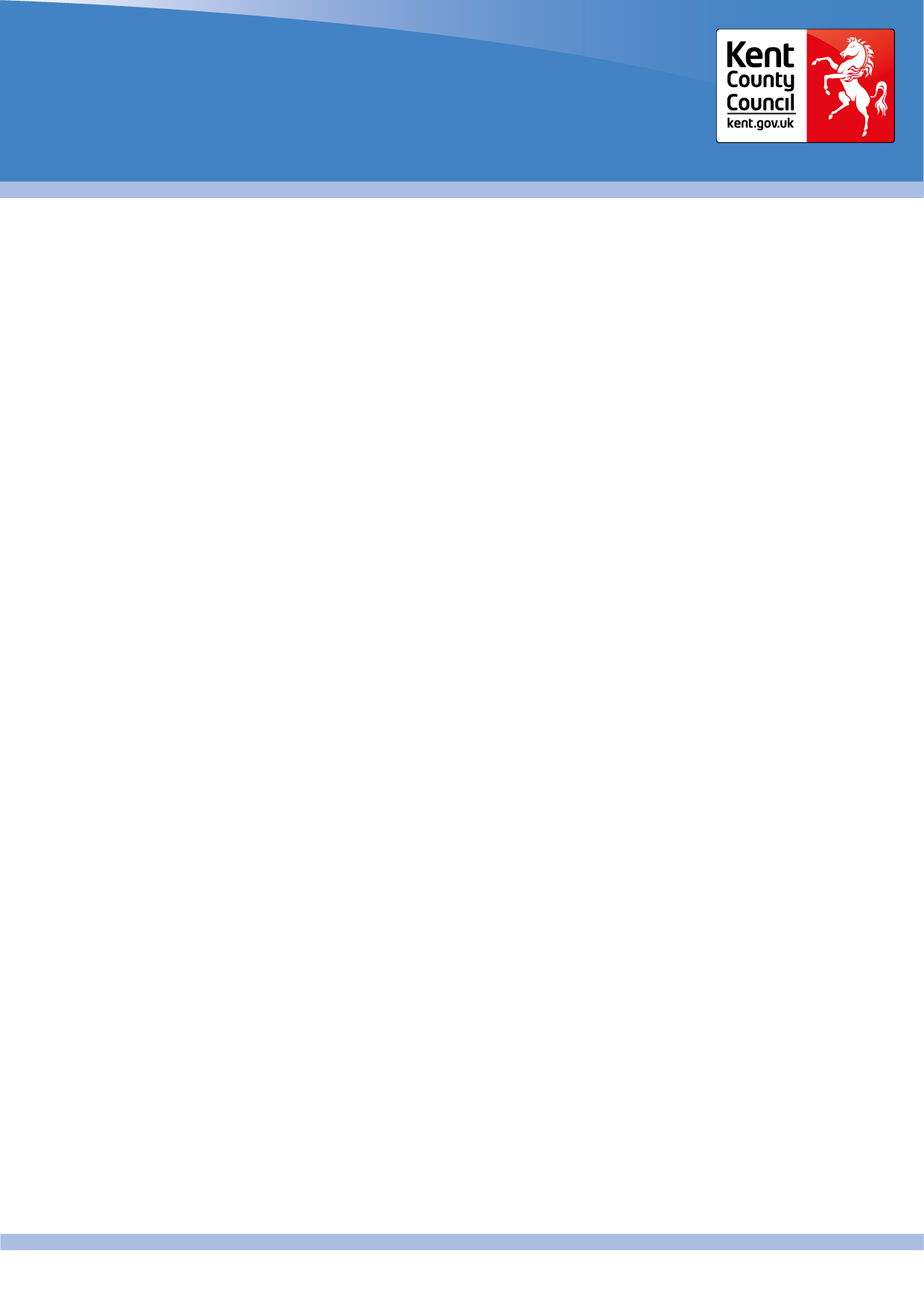 Went
Children & Young People’s Service
Update on Emotional Health and Wellbeing
North East London 
Foundation Trust
Single point of access
03000 123 4496
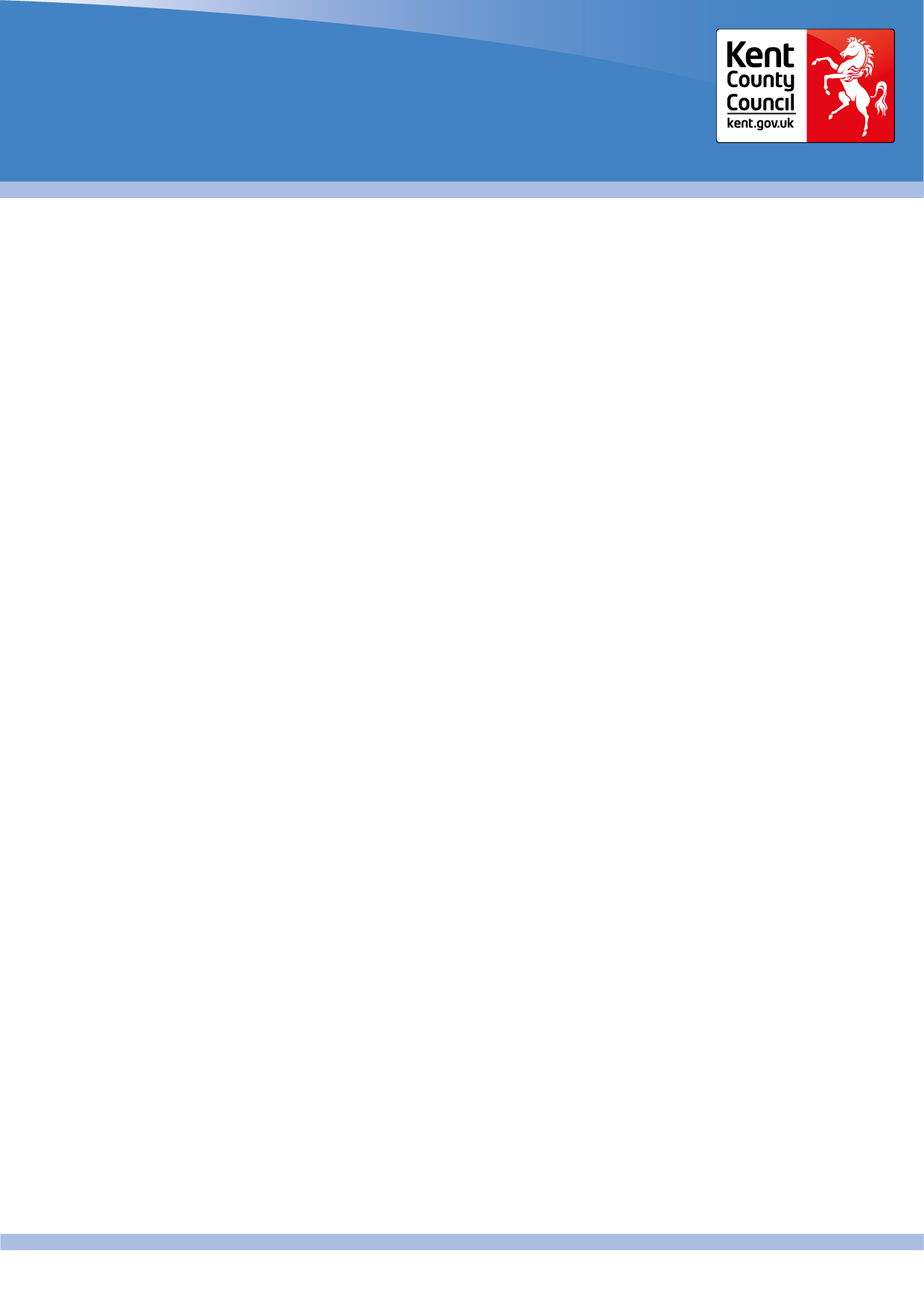 Went
Children & Young People’s Service
Update on Emotional Health and Wellbeing
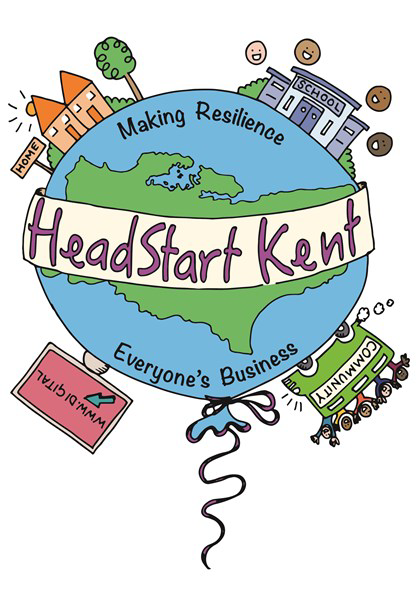 Our exciting new HeadStart Kent Resilience Hub has now launched. It is the “go-to” site for everything to do with the emotional wellbeing and resilience of young people. 
Just visit: www.headstartkent.org.uk
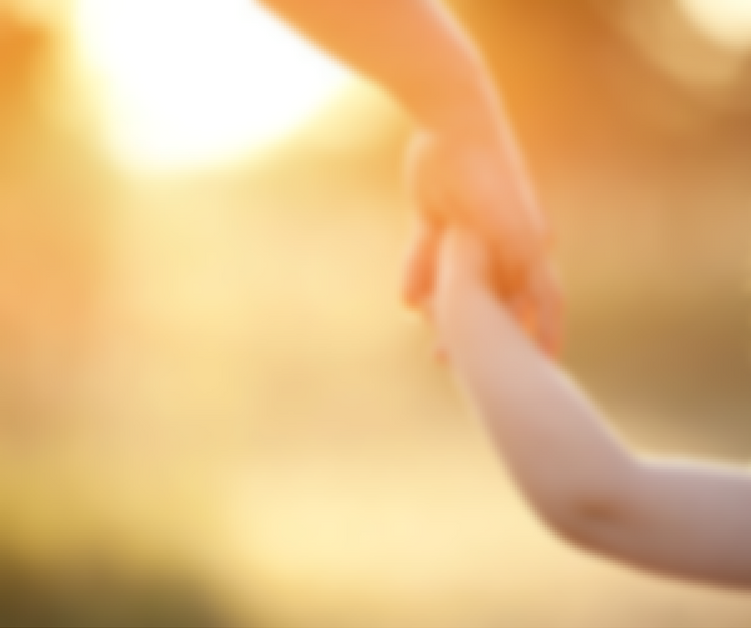 Review of High Needs Funding – Findings and Proposals
Outcomes for SEN Pupils in Kent
EYFS, the gap is 59% in 2017 and 15% achieved a good level of development, compared to 74% for all children

KS1, 33% attained the expected standard in reading, 21% in writing, 36% in maths. Above national averages and improved on 2016. But gaps are very wide, 48%-58% and wider than the national gaps. 

KS2, 19% attained the expected standard in RWM, 4% improved on 2016, compared to 64% for all pupils. Gap is 53%. Approx 33% attain the standard in reading, writing and maths. Gaps range from 47% to 56%.
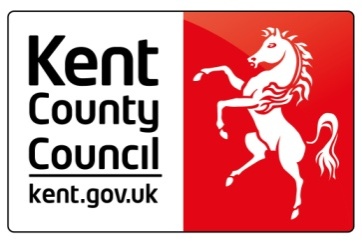 Outcomes for SEN Pupils in Kent at Key Stage 4 in 2016
The gap was 42% in 2017 and 26% achieved a good GCSE in English and Maths, compared to 64% for all children. 

Slightly better than the national average (23%) and the national gap figure of 46%.   

The average Progress 8 score was -0.72 for SEN pupils, compared to -0.55 nationally, and -0.04 for all pupils in Kent.
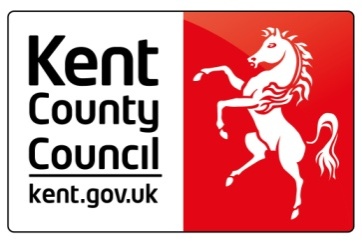 Resources for SEN Pupils in Kent
Notional SEN in schools’ budgets £82m

High Needs Funding £27m

LIFT and Special School Outreach £7m 

Special schools £72m

Out of County £31m

Total £ 219 million
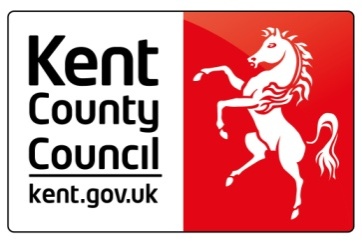 Overarching Aims of the HNF Review
To ensure the high needs top up budget is more  predictable and more closely linked to patterns of need
The budget can continue to fund the top up required by schools to support the pupils with the most severe and complex needs that may otherwise warrant statutory assessment 
To ensure the budget is also used well in tandem with other resources such as LIFT to get the best outcomes for pupils 
To develop a new funding model to ensure HNF can be managed within £30m cap
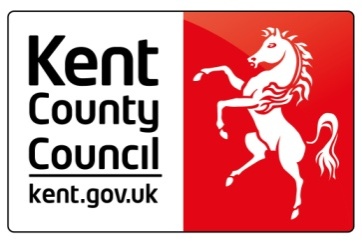 Best Practice is Whole School Approach
Schools, regardless of size,  with proportionally smaller numbers of children with HNF: 
Identified their universal offer for SEN as a whole school response (whole school budget) and graduated approach; included details of Quality First Teaching (QFT) and in class support and differentiation; highlighting SEN is the class teacher’s responsibility.
Plan SEN provision as part of whole class teaching; class teachers are responsible for in-depth provision mapping and monitoring of progress. 
Monitor the progress of SEN pupils and overall effectiveness of the interventions on attainment; class teachers primarily with oversight from the SENCo and SMT.
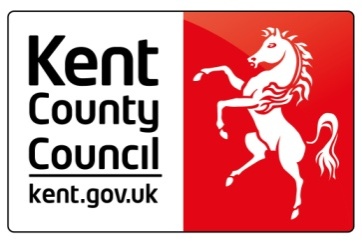 Best Practice:
Focused on developing independent learning skills as well as achieving SEN outcomes.
Involved pupils and parents in planning provision. 
Have trained teaching assistants (TAs) delivering small group interventions 
Have class teachers work with children with SEN, individually or as part of a group.  
Have SMART targets set and tracked for time limited interventions.
Used evidence based interventions.
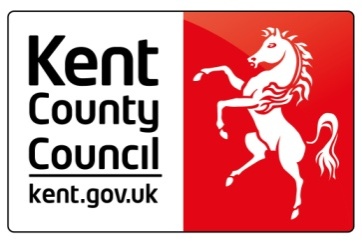 Review Findings
The demand for HNF does not always follow a pattern related to pupil profile and levels of need across the schools
Wide variations in uses and access to HNF in schools across the county
Over-reliance on TAs providing 1:1 support and not always delivering evidenced based intervention for pupils  
More inclusive schools with whole school approaches to SEN make less demand on HNF
Training for all staff is needed to raise capacity in schools to address ASD, Speech & Language and SEMH. Schools where staff are trained have more impact.
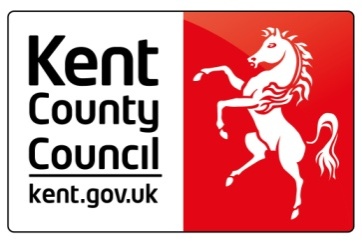 Review Findings
Wide variation in the understanding of  ‘normally available resource’ and ‘best endeavours’ means some schools not clear about resources and support for SEN
Effectiveness and impact of provision is variable re pupil outcomes  
Need to re-visit the criteria and decision making process for HNF to ensure resources are allocated to pupils with most complex needs and spent on the most effective interventions
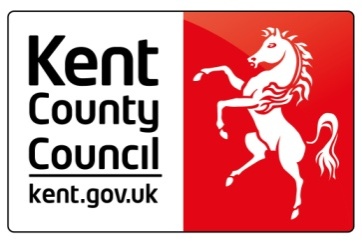 Review Findings
Schools with similar characteristics (Size, IDACI, Prior Attainment) have very contrasting numbers of High Needs funded pupils, some are out of line with the patterns or trends for most other similar schools.

Four categories of schools identified : 
	1) very inclusive, good provision, little HNF demand 
	2) appropriate levels of demand on HNF; used well 
	3) over reliance on HNF and TAs; some ineffective 		     interventions; 
	4) very little use of HNF, do not always engage in LIFT 	    and may not have effective SEN provision.
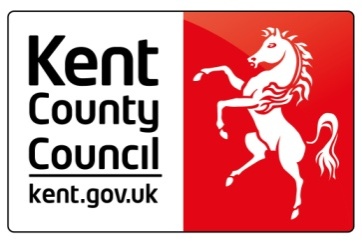 High Needs Funding - Primary School examples
Small schools with low levels of Notional SEN
Small schools with high levels of Notional SEN
High Needs Funding - Primary School examples
Large schools with low levels of Notional SEN
Large schools with high levels of Notional SEN
Proposals 
More effective targeting of HNF
Eligibility, Affordability
Focusing on pupils with the most complex needs
Avoiding unnecessary statutory assessment and ensuring early intervention; back to basic purpose of HNF
Clarifying resources available to schools 
Using whole school budget and district LIFT resource
Ensure processes are transparent and have fewer steps in the application process
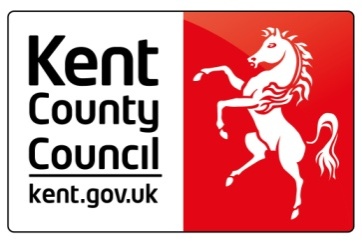 Proposals - Eligibility
Clearer criteria so all schools better understand which pupils HNF is targeting in order to apply for top up funding.
More explicit about expectation that schools can evidence how their normally available resource has been used.
Greater emphasis on assess, plan, do and review cycle to plan for and achieve progress.
Utilisation of the district LIFT offer as part of the provision.
Expectations of relevant whole school training for the pupils’ need type.eg. ASD awareness raising 
Funding the delivery of the best practice evidence based interventions
Some school costs will not fall within HNF and will not be funded. Eg. Disability adaptations
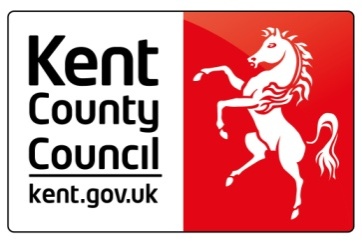 From LIFT Review
There will be an expectation that a school has sought advice and support from the LIFT prior to HNF application.
LIFT will offer more whole school training.
Each district LIFT Executive will have a bank of resources and assessment tools to be used by the local schools.
HNF Officers, SEN Provision Evaluation Officers and District Coordinators will meet on a regular basis to discuss packages of support for CYP in receipt of HNF.
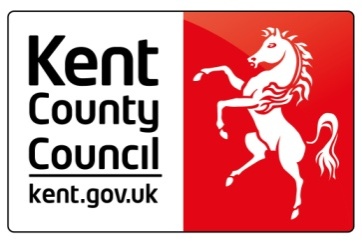 Proposals - Affordability
Move to allocate top up funding 
By primary need type eg. ASD or HI   
Graduated to reflect severity 
Personalised for 5% most severe (profound) 

Notional top up for smaller schools to continue.

HNF Officers will agree provision (criteria).
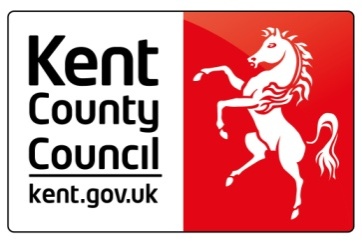 Proposals - Process
Shorter online application, duplication of other documents removed 
Supported by robust pre existing evidence Eg. showing the implementation of LIFT recommendations
If additional information is required, applications will be deferred for no more than two weeks (school holidays will be taken into account).
The system will not generate a timetable. School and parents will be informed of the amount of funding agreed and the length of the agreement
Top up agreed to end of key stage for most complex needs
Schools may be directed to training or support from LIFT
SEN Provision Evaluation Officer visits will increase
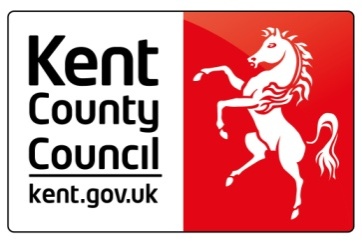 Next Steps HNF Review
Proposed changes to the application process to be in place from January 2018.

New applications will continue to be subject to the 30% reduction until March 31st 2018.

Changes to a needs specific graduated response funding approach will need to fall into line with the National Funding formula changes from April 2018.

FE High Needs Funding Review will be completed by December 2017.
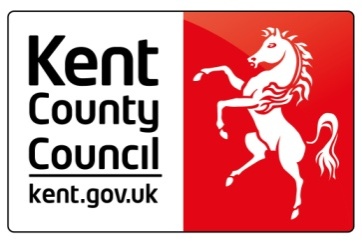 Thank you for attending
www.kelsi.org.uk
Please continue to visit the Kelsi website for key legislation, guidance and latest news and events available to educational professionals.
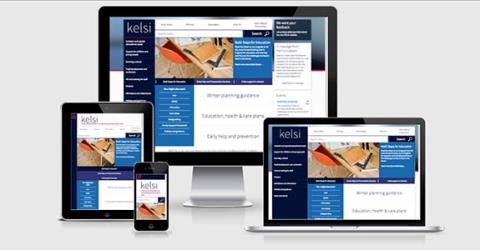